ПРИКАЗ ПОДАТАКА
Тимска настава
математика, биологија, географија
by Марија Милићевић
Марија Милићевић
У организацији овог часа су ми помогле наставница географије, Ивана Јанковић, и наставница биологије, Данијела Стефановић, које су за вас такође припремиле одређени материјал који ће се наћи у овој презентацији.
Пошто ћете на РТС-у научити који све начини постоје да се одређени подаци прикажу уз помоћ координатног система (најчешће првог квадранта), овде ћете бити у прилици да обновите проценте и тиме ћу вам олакшати рачунање података које треба приказати. 

Тема ће бити “Гојазност у свету и држави Науру”

 Даћу вам одређене податке о броју становника у свету, као и броју гојазних људи, како бисте могли да одговорите на питања која ћу вам поставити на крају ове презентације.
Марија Милићевић
Биологија
Гојазност

         Гојазност је хронична болест која настаје услед повећања масног ткива у организму, изнад 30% код жена и 25% код мушкараца. Први знак гојазности је промена изгледа тела, односно повећање телесне масе. Први симптом је незадовољство које производи нежељена промена изгледа. То је уједно и најчешћи разлог због кога људи желе да смршају. Остали симптоми и знаци су уствари последице гојазности, пошто гојазност долази веома неприметно (по 1-2 килограма месечно).
Марија Милићевић
Биологија
Фактори ризика:

генетски 5-70%
недовољна физичка активност
социјални фактори (брашно, шећер и маст су јефтине намирнице које изазивају гојење)
превелик унос калорија, тј. лоша комбинација намирница
културални чиниоци (култ масне хране)
остали фактори (трудноћа, прекид пушења, алкохол, неки лекови...)
Марија Милићевић
Биологија
Симптоми:
брзо замарање при раду
бол у зглобовима ногу при кретању
спонтано смањење физичке активности

Последице:
ризик од кардиоваскуларних обољења
ризик од настанка неких малигних обољења
ризик од настанка упале жучне кесе
                                                                             Данијела Стефановић
Марија Милићевић
Географија
СВЕТСКА ПОПУЛАЦИЈА

У свету је 1970. године било 3 682 488 000 становника, а 1980. године 4 439 632 000 становника (за 1975. годину процена је 4 милијарде).

Године 2016. светска популација је достигла 7 432 663 000.
Марија Милићевић
Науру (Пријатно острво) је мала острвска држава у Тихом океану близу екватора. Припада архипелагу Микронезија. Острво је коралног порекла које се налази на врху угашеног подводног вулкана. Клима је топла - месечни просек температуре  је 27,5° С, а количина падавина у току године варира и зависи од феномена Ел Нињо. Годишњи просек падавина је 1900 mm. Од биљног света на острву се могу наћи кокосова палма, хибискус и др. На острву не постоје велике животиње, али има инсеката и морских птица. Глобално загревање прети нестајању овог острва због подизања нивоа океана. Површина ове државе је 21,3 km². 

       Број становника из 2017. године према подацима Светске банке је 13649. На острву живи 12 племена што је симболично представљено звездом са 12 кракова на застави. По облику владавине је република, а нема званичан главни град. Административно седиште је град Јарен.

Ивана Јанковић
Географија
Марија Милићевић
Географија
Науру (Пријатно острво) је мала острвска држава у Тихом океану близу екватора. Припада архипелагу Микронезија. Острво је коралног порекла које се налази на врху угашеног подводног вулкана. Клима је топла - месечни просек температуре  је 27,5° С, а количина падавина у току године варира и зависи од феномена Ел Нињо. Годишњи просек падавина је 1900 mm. Од биљног света на острву се могу наћи кокосова палма, хибискус и др. На острву не постоје велике животиње, али има инсеката и морских птица. Глобално загревање прети нестајању овог острва због подизања нивоа океана. Површина ове државе је 21,3 km².
Број становника из 2017. године према подацима Светске банке је 13649. На острву живи 12 племена што је симболично представљено звездом са 12 кракова на застави. По облику владавине је република, а нема званичан главни град. 
Административно седиште је град Јарен.
                                 Ивана Јанковић
Марија Милићевић
Математика
Ево још неколико важних података:
Број гојазних људи порастао је три пута од 1975. до 2016. године. 
Око 2 милијарде одраслих (18 година и старији) 2016. године је имало прекомерну телесну масу, а међу њима је било преко 650 милиона гојазних.
У свету је 2016. године било око 39% одраслих с прекомерном телесном масом, а око 13% гојазних.
Око 340 милиона деце и адолесцената узраста од пет до шеснаест година имало је 2016. године прекомерну телесну масу. 

Подаци преузети са сајта Светске здравствене организације
Марија Милићевић
Математика
Гугл упитник ће имати мало више питања, али ево мале помоћи како бисте се потрудили да пре попуњавања упитника упамтите само важне информације:
Да ли је у свету више гојазних људи било 1975. или 2016. године?
Да ли је 2016. године било мање или више од половине одраслих  с прекомерном телесном масом?
Да ли је проценат гојазних био већи 1975. или 2016. године?
Колики су проценат целе популације 2016. године чинили одрасли?
Процени број гојазних људи у острвској држави Науру?
.
Као што видите, на нека питања већ имате написан одговор у подацима које смо вам дале, али за нека ћете морати мало да се потрудите  и истражите како бисте нашли одговарајући податак.
Марија Милићевић
Хвала на пажњи!
Само кликните на линк овде и одвешће вас до упитника који треба да попуните. 
Срећно!
Знам да сте сви помислили да је ово игрица
И морам вам рећи да сте били у праву
Само што није баш обична,
Већ игрица за мозак, главу.
Не знам колико волите боју плаву
Али овим знањем стећи ћете праву славу!
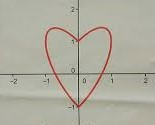 Марија Милићевић